Informatika pro ekonomy I  Přednáška č. 7
doc. Mgr. Petr Suchánek, Ph.D.
vedoucí Katedry Informatiky a matematiky
suchanek@opf.slu.cz
Textové editory
https://www.root.cz/clanky/historie-vyvoje-textovych-editoru/
Textové editory
Slouží k editaci textů v dokumentech ale také v různých konfiguračních souborech	
MS DOS první a nejjednodušší   nyní Notepad     *.txt
Od Windows, 3.11 
 Word        	*.doc	, *.docx
Open Office X.Y.Z
 Writer		*.sxw *.odt a všechny	            typy MS
Libre Office 5.4.2
LibreOffice Writer všechny formáty
Textové editory II.
Windows 95,98,2000,XP,Vista, W7,W8, W10
	Poznámkový blok		*.txt
		Editace prostého textu
	WordPad				*.rtf
		Editace textu, Formátování písma
	Word	 2003			*.doc, *.dot, 		plné funkce, dále	rozvíjené 		ve			*.htm *.xml aj. 
          Word 2007                   *.docx, *.dotx a  další
          Word 2010			stejné
 	Word 2013			stejné
         Word 2016			stejné
Struktura dokumentů: co je společné všem vyspělým editorům
Dokument – souhrn textu seřazeného do určitých  částí, obrázků, grafů, atd., obecně objektů
Dokumenty se ukládají jako soubory
Hierarchie uvnitř dokumentů:
Dokument
Stránka  v některých editorech je rovnocenná oddílu
Oddíl  - v jiných editorech  se může jmenovat jinak podstata je však společná.
Odstavec  základní formátovací jednotka
Řádek jako množina Slov
Znak	 nejmenší formátovací jednotka
Grafické objekty se vkládají zpravidla do odstavců nebo stran
Koncepce formátování a úprav dokumentu
Znak - Slovo – Řádek : 
znakové formátování velikost písma, řez apod.
Odstavec – vlastní formátování 
Zarovnání, číslování a další jako např. ohraničení
Oddíl/ Stránka – každý oddíl může mít jiné formátování
Ohraničení, různá záhlaví, zápatí, číslování stran, orientace stránky, pozadí stránky atd.
Objekty – vkládané do textu (mají své formátování a hladinu zobrazení)
Obrázky, ozdobná písma, grafické objekty (ve Wordu SmartArt aj.)
6
Koncepce formátování a úprav dokumentu II
Úpravy, které se projeví v celém dokumentu:
Změna formátování stylu, změna rozteče tabulátorů,změny pozadí a motivů webových stránek a e-mailů
Úpravy, které se projeví jen ve vybraném oddíle/stránce nebo v celém dokumentu:
Nastavení stránky, záhlaví a zápatí, stránkování, ohraničení stránky, vodotisk, zamknutí dokumentu
7
Microsoft Office, Word
Kompletní zpracování dokumentů                                                                    					
	Editace textu, odkazy
	Formátování, písmo, odstavce, oddíly
	Zpracování velkých dokumentů, seznamy	
       Tabulky, Grafy
       Grafické objekty, obrázky, kreslení	
	Automatizace formátování - styly
	Pravopis, sledování změn, automatické opravy
	Šablony, formuláře
	Dopisy, korespondence
	Makra, automatizace zpracování 
      Provázání na další programy sady Microsoft Office
Word - Úvod
Vzhled obrazovky, přizpůsobení
Spuštění programu
Psaní textu
Opravy
Nastavení možností programu
Práce se soubory
Vkládání textu a jiných objektů
Formátování textů a objektů
9
Spuštění programu
Start – Všechny programy - Microsoft Office-Word 2016 (a všech předchůdců…)
Poklepáním na zástupce na ploše
Poklepáním na ikonu dokumentu kdekoliv
Z  hlavního panelu
10
Možnosti (aplikace Word) - příklad
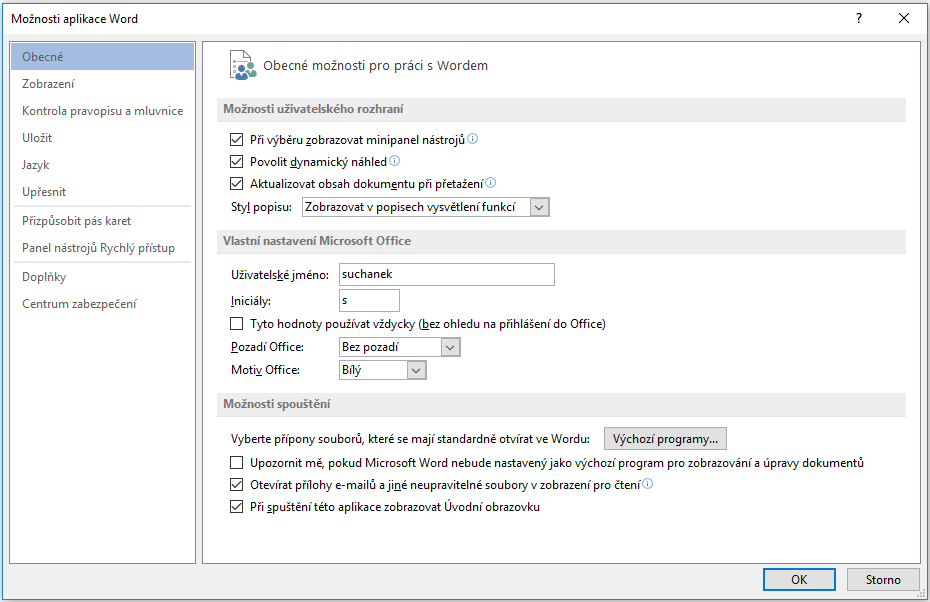 11
Panel Rychlý přístup
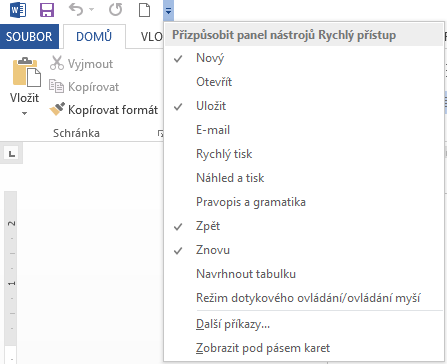 Panel Rychlý přístup a možnosti jeho úpravy:pravým tlačítkem myši na panel
12
Pás karet – co je na kartě (pojmy a názvy)
Karta
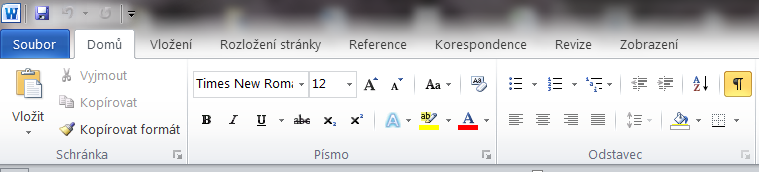 Sekce
Příkaz
Spouštěč dialogů
13
Pás karet - karty
Domů – prostá práce s textem
Vložení – vkládá vše co je možné
Rozložení stránky – velikosti a okraje stránek, odsazování odstavců , řádkování…
Reference – vysvětlivky, titulky, obsah dokumentu atd.
Korespondence – příprava hromadné korespondence, obálky atd.
Revize – korektury,  sledování změn, jazyk
Zobrazení – typy zobrazení dokumentu, práce s více okny
Vývojář – možno vybrat…
Karta Zobrazení
Rozložení při tisku  = základní zobrazenídokumentu
Čtení na celé obrazovce = pro čtení
Rozložení webové stránky 
Osnova = struktura dokumentu, možnosti přesunů
Koncept =  výhodné pro psaní a editaci
Okno – Rozdělit
	Uspořádat vše
Nové okno
Přepnout okna
15
Pravítka, posuvníky a další
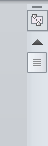 Svislý posuvník
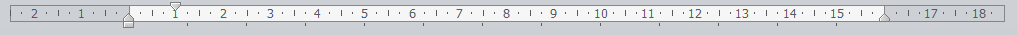 Pravítko
16
Stavový řádek a jeho nastavení
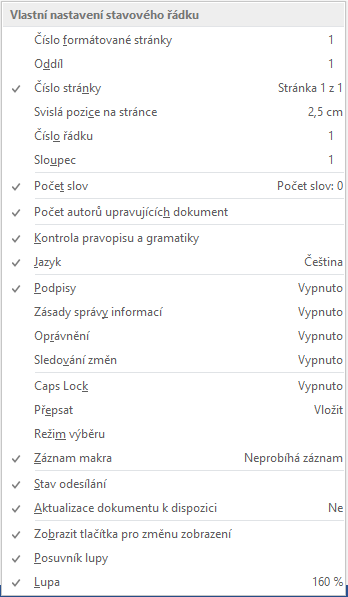 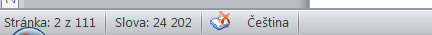 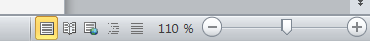 Pravým tlačítkem na stavový řádek
17
Podokno úloh,  help
Podokno úloh
Otevírá se při volbách různých možností
Nabízí další volby v rámci volané úlohy
Příklad: Tezaurus

Help
 klepnutí na Nápovědu, ? nebo F1
Víceúrovňové hledání
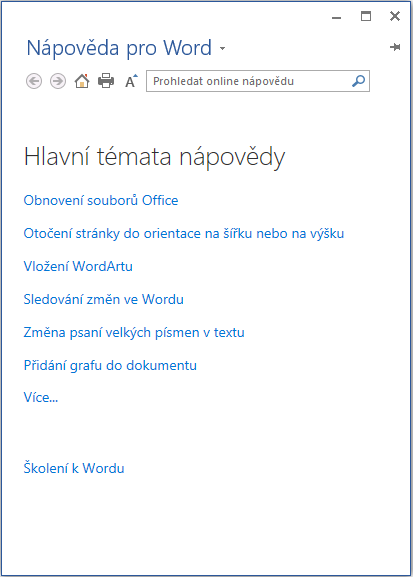 18
Zobrazení – sekce lupa
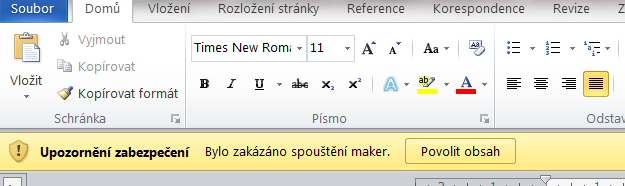 Panel zpráv(centrumzabezpečení)
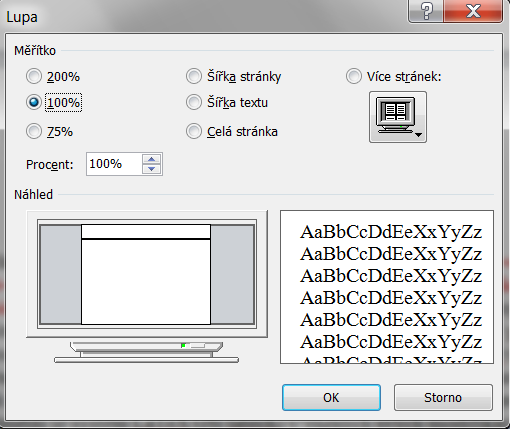 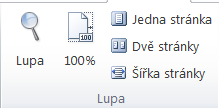 Lupa a její možnosti
19
Psaní textu
Vkládání textu
Příklad
Výběr bloku
Příklad
Vložit komentář – pod kartou Revize
Vložit obsah – pod kartou Reference
Další odkazy na této kartě: citace, křížové odkazy, titulky pod objekty, poznámky pod čarou
20
Operace se schránkou a navigace
Kopírování v textu – kopírovat, vyjmout, vložit
 Editace textu
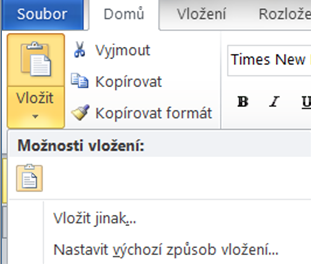 Vyhledání, náhrada
Úpravy     -	Najít
		Nahradit
		Přejít na
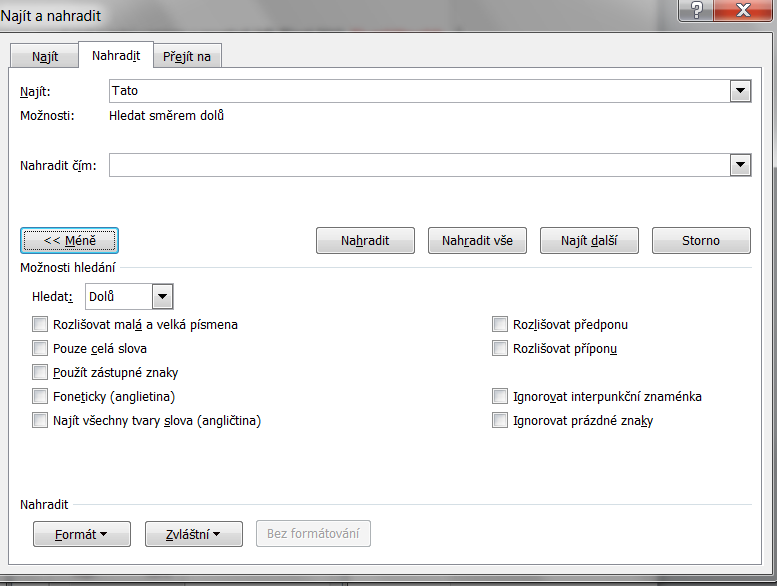 Karta revize – jazyk, pravopis, zámekAutomatické opravy
Nastavení jazyka
Slouží k přípravě automatické kontroly pravopisu
Nastavení záleží na použitém nastavení jazyka a klávesnice
Kontrola pravopisu 
Nastavení:– Možnosti aplikace Word, kontrola pravopisu a mluvnice
Slovníky
Nastavení:– Možnosti aplikace Word, kontrola pravopisu a mluvnice  – vlastní slovníky
Tezaurus – hledání synonym shift+F7
Zámek : ochrana proti změnám
Revize – zamknout dokument
Automatické opravy
Nastavení: Možnosti aplikace Word, kontrola pravopisu a mluvnice – možnosti automatických oprav
Tři tipy: ©    
22
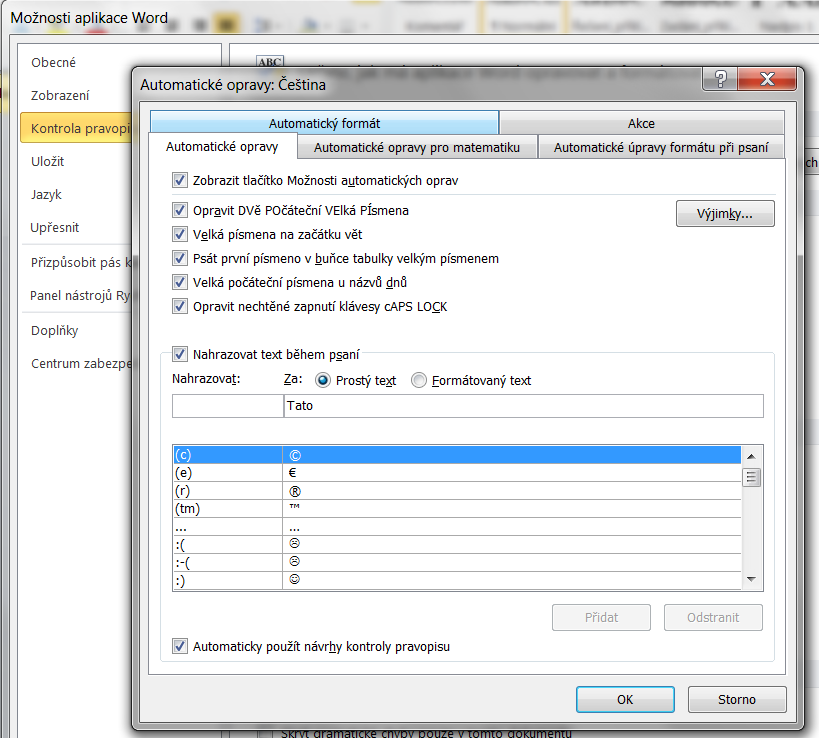 Práce se soubory
uložení
	otevření
	nástroje-možnosti ... ukládání
	nový soubor		dokument	*.docx
					šablona	*.dotx					další
Různé volby ukládání a zabezpečení
24
Nastavení způsobu ukládání a možnosti
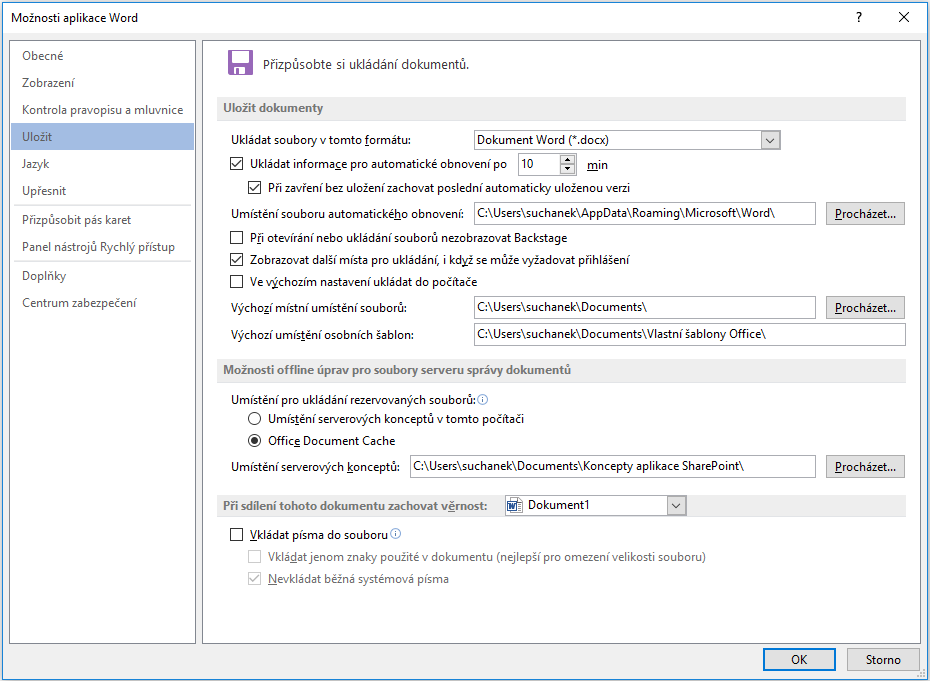 25
Nastavení způsobu ukládání a možnosti
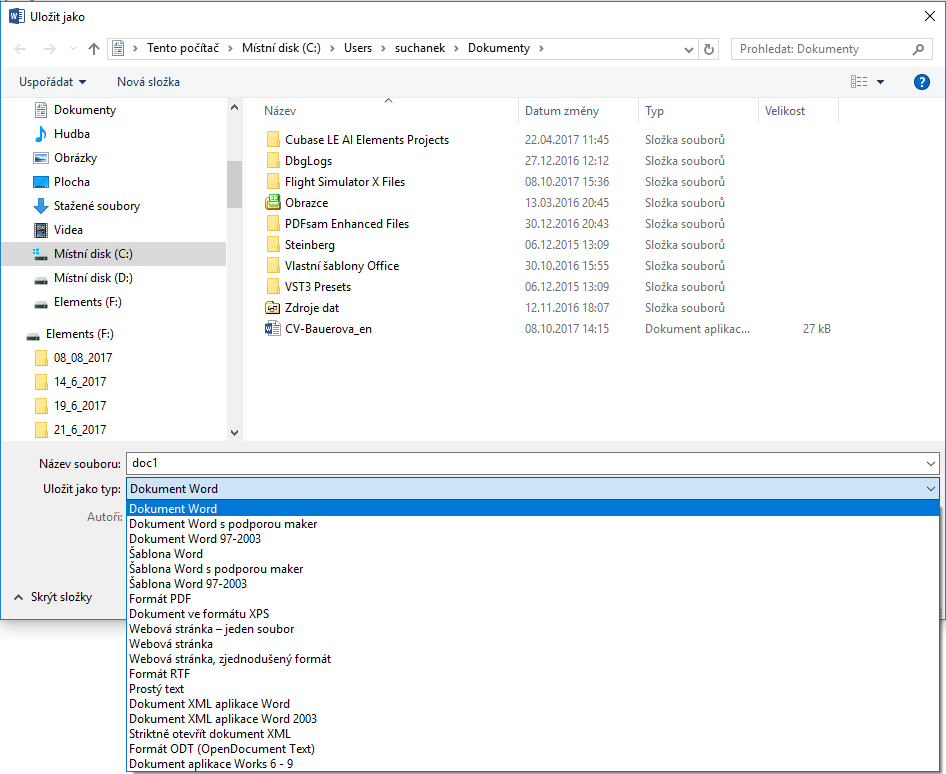 26
Děkuji Vám za pozornost
Otázky?
27